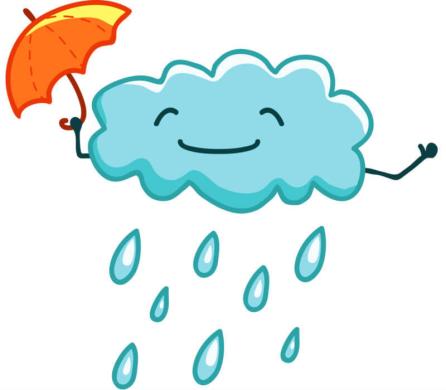 Озорной проказник Дождик
Презентацию подготовили воспитатели 5 группыШайдуллина З. С.Северцова А. Н.
Цель проекта:
формирование  познавательных, творческих и речевых умений дошкольников в процессе ознакомления с  таким явлением природы, как дождь, круговорот воды в природе
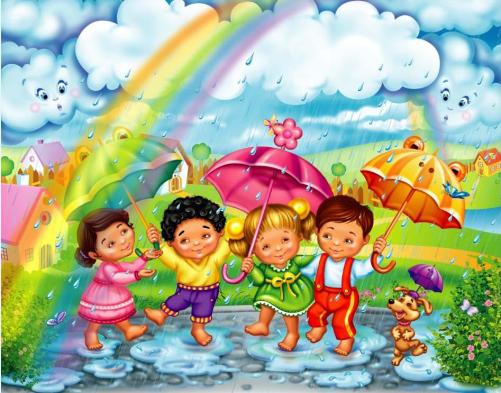 Виды деятельности
Познавательное развитие
Социально –коммуникативное развитие
«Озорной проказник дождь»
Художественно – эстетическое развитие
Физическое развитие
Речевое развитие
Что мы знаем о дождике?
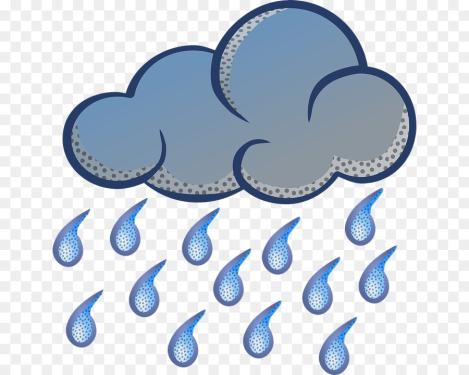 У нас возникло много вопросов
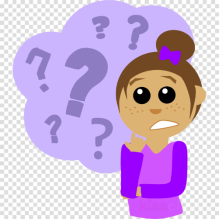 Какие бывают дожди?
От дождя польза или вред? 
Почему идет дождь? 
Какова роль дождя  в жизни людей?  
Может ли дождь быть врагом для человека и природы? 
Что такое кислотный дождь? 
От куда идет дождь, почему он мокрый? 
Бывает ли дождь из конфет? 
Что такое метеостанция и как она работает?
А что будет, если не будет дождя?
Нам очень захотелось найти ответы на эти вопросы. Что для этого нужно сделать?
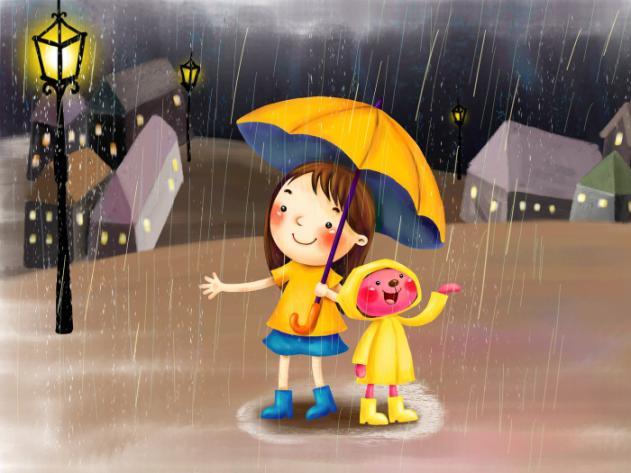 Мы составили план и ребята сами выбрали себе  задания
И у нас закипела работа…
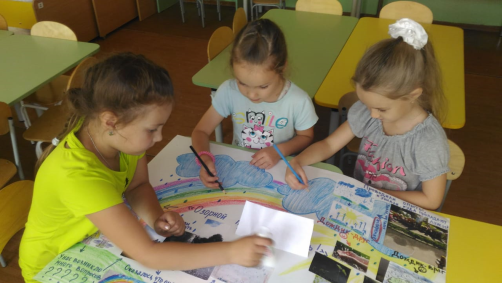 Мы стали наблюдать
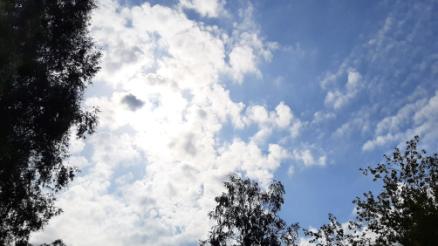 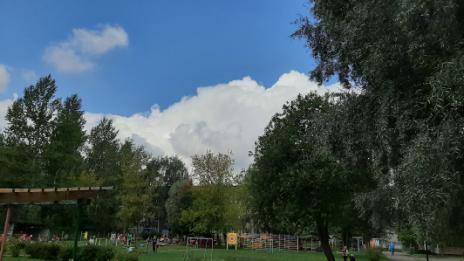 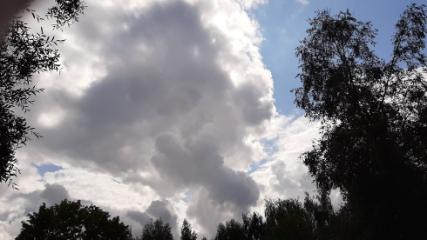 Оказалось, что дождик, он такой знакомый и такой разный
Мини проект Ростислава«Облака – белогривые лошадки!»
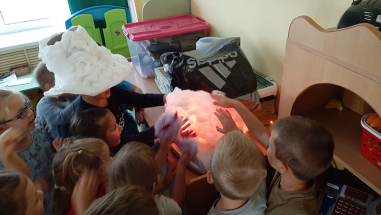 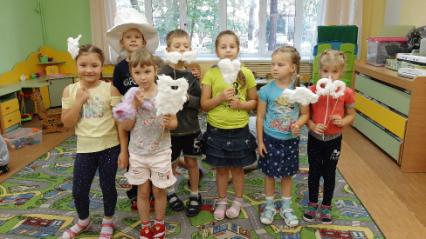 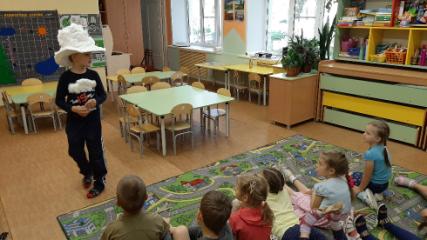 «Облака – белогривые лошадки!»
Семен с мамой показали нам мультфильм «Земляничный дождь» и мы нарисовали свои необыкновенные дождики
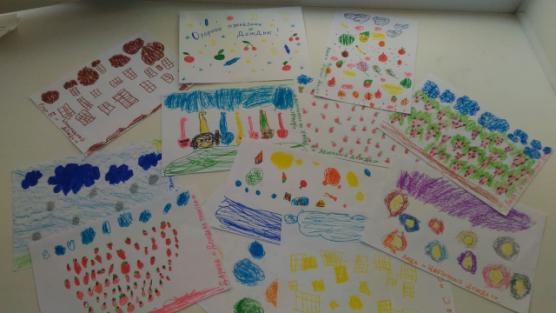 Узнали, что такое круговорот воды в природе, об этом нам рассказала Алина, в своем докладе «Путешествие капельки»
Много узнали о погоде, что такое метеостанция, какие приборы там находятся, как синоптики прогнозируют погоду. Благодаря Алле с ее мамой в нашей группе появилась метеостанция.
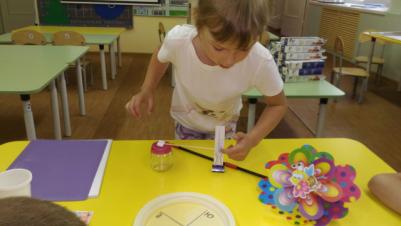 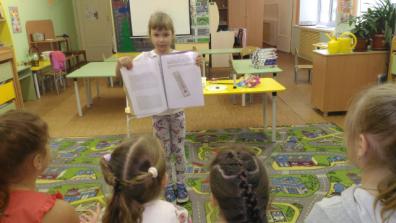 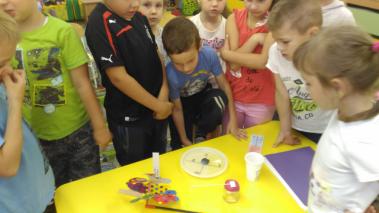 Дарина приготовила презентацию и рассказала о том, какие явления природы сопровождают дождь.
Много интересных опытов, показала нам Даша, из которых мы узнали, что дождь нужен всему живому, увидели что такое испарение и как дождик может пойти в домашних условиях
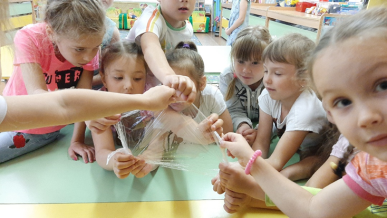 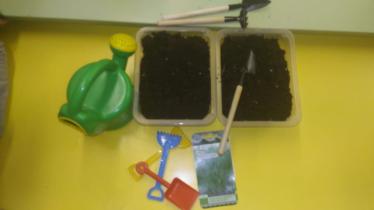 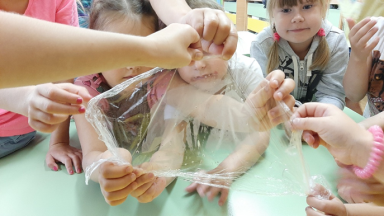 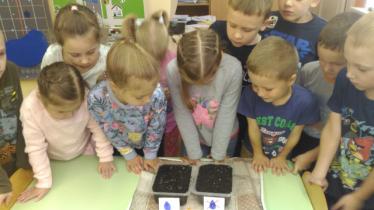 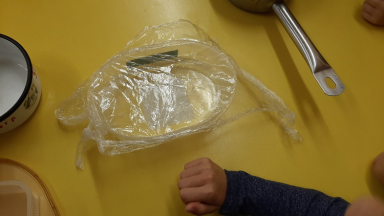 Побывали в картинной галереи, где Варя нас познакомила с картинами великих художников, которые в своих работах изображали дождь
Вместе с Арсением узнали, что дождик может быть другом, а может быть и врагом, а самое главное мы узнали, что такое кислотный дождь
А еще мы много читали, отгадывали загадки, играли в дидактические и подвижные игры, лепили, танцевали
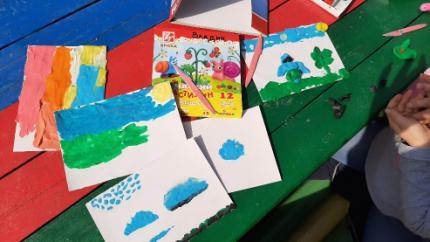 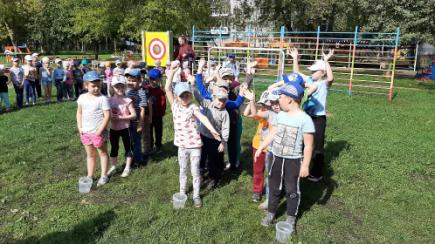 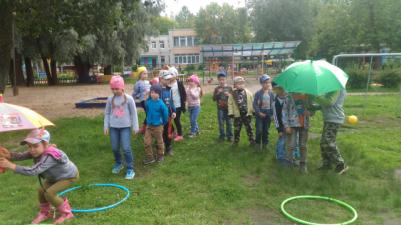 Итоговое мероприятие. Все, вместе с Филиппом и его мамой, поучаствовали в квесте «Дождик- помощник», где дети использовали все полученные знания о дождике
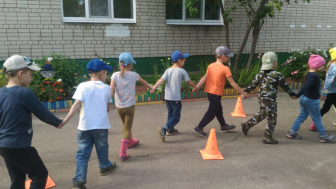 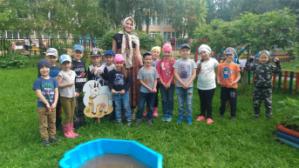 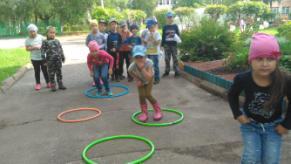 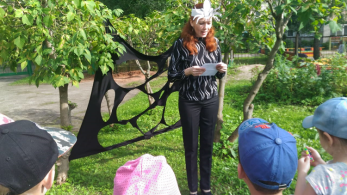 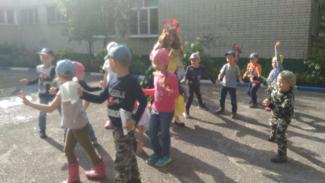 Квест-игра «Дождик - помощник»
Наша план- схема
Мы нашли ответы на все вопросы
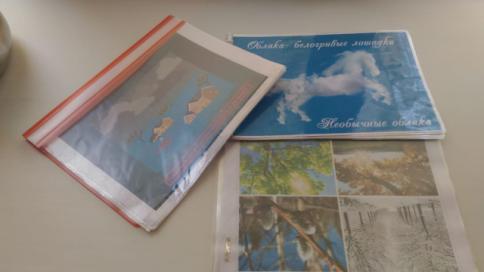